Data Visualization
Prise en main de l’interface
Rémy Lhoest – Juillet 2025
Naviguer dans l’interface
Accéder à DV
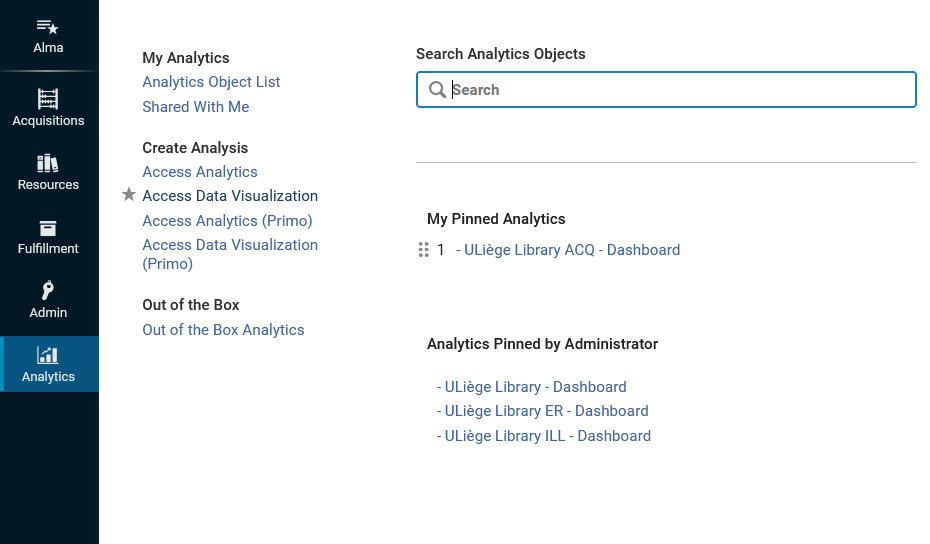 2
Naviguer dans l’interface
Accéder au catalogue
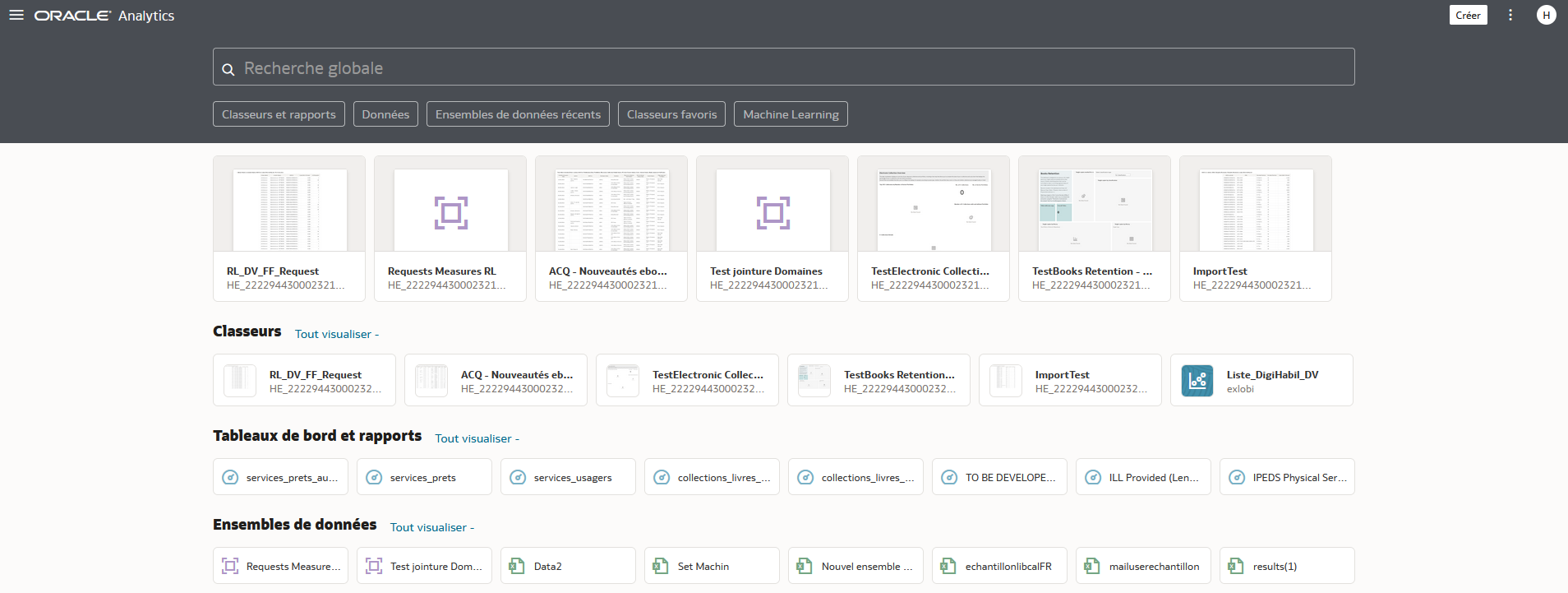 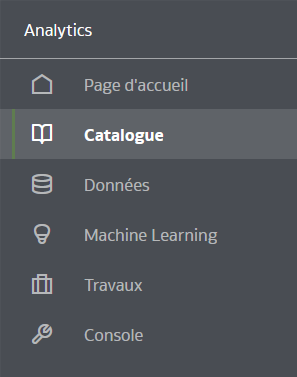 3
Naviguer dans l’interface
Accéder aux Dossiers partagés
Trier par nom
Afficher sous forme de liste
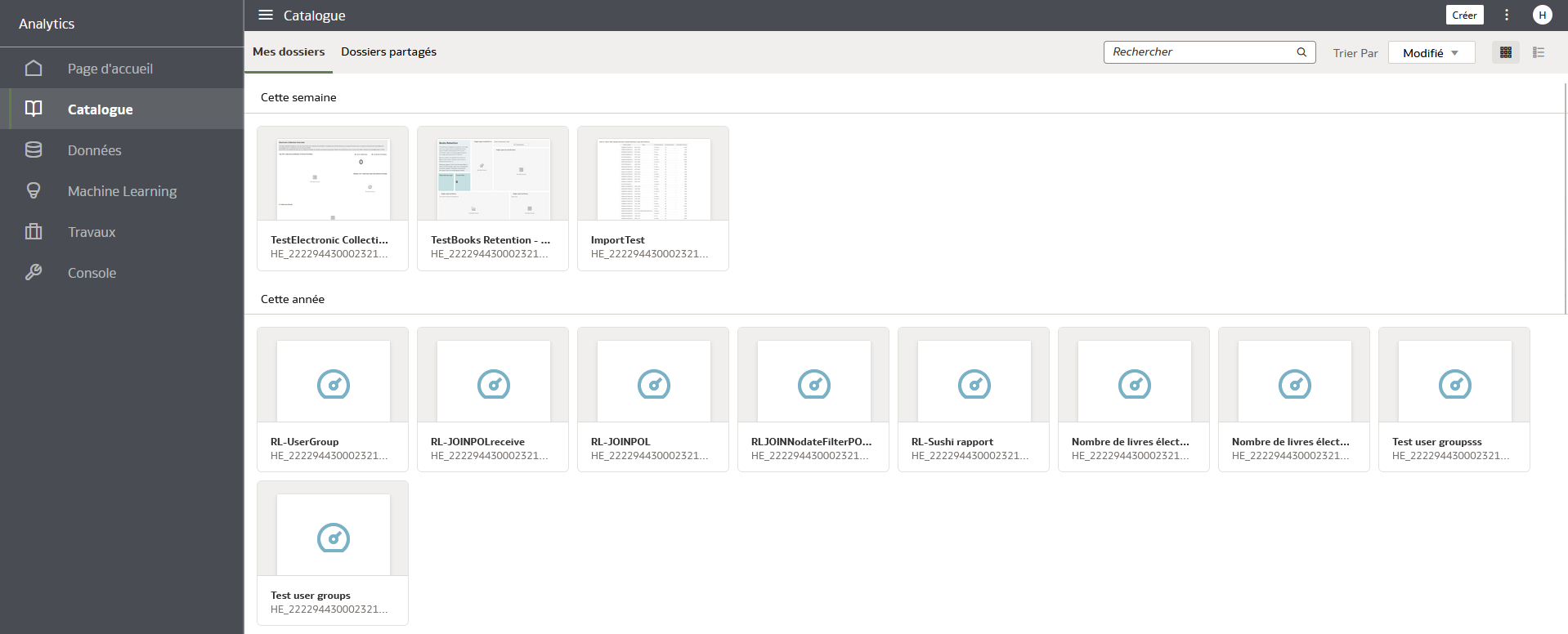 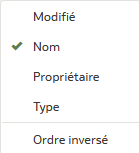 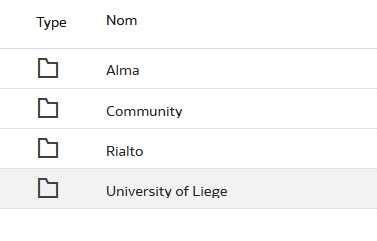 4
Naviguer dans l’interface
Naviguer dans l’arborescence commune avec Alma Analytics et savoir distinguer les types d’éléments
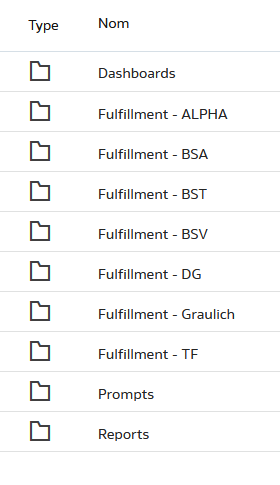 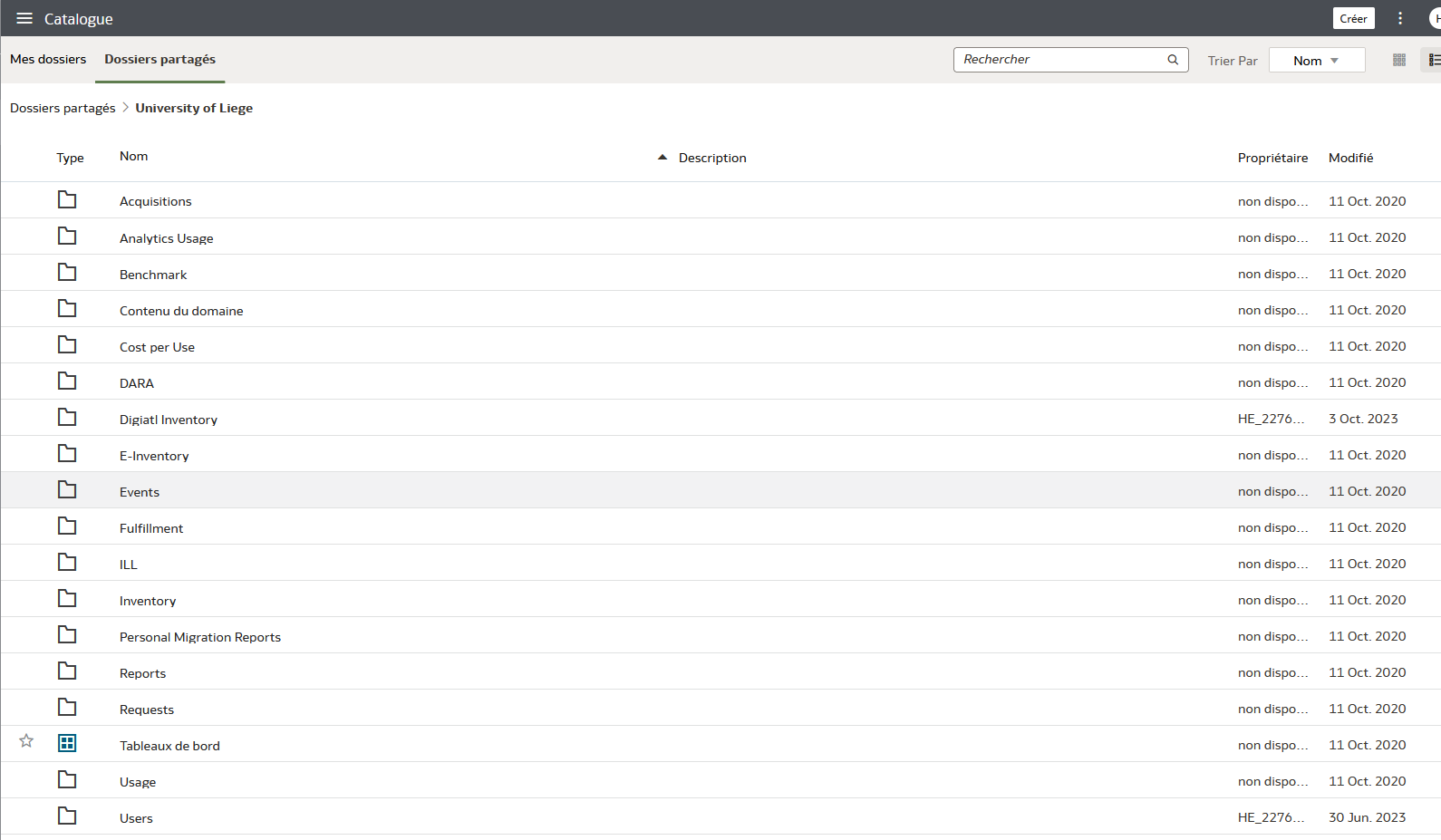 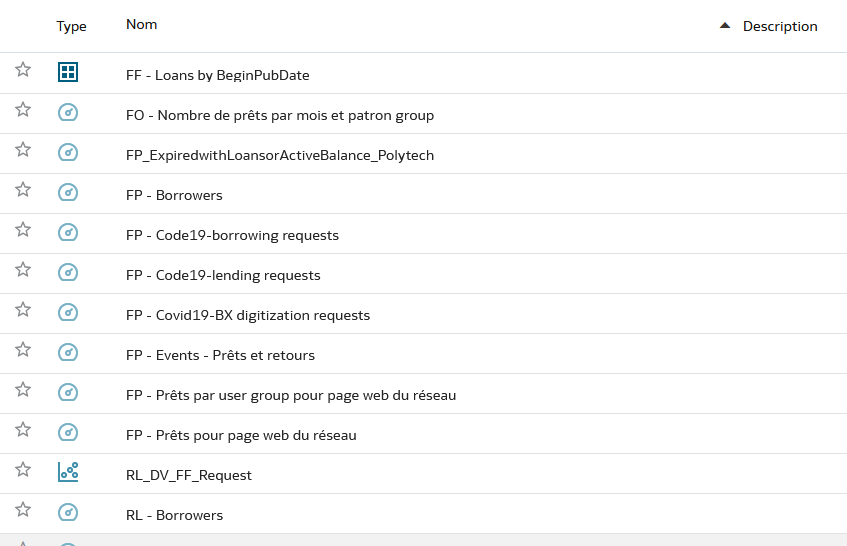 Dashboard (Analytics)
Rapports (Analytics)
Classeur (DV)
5
Créer un classeur
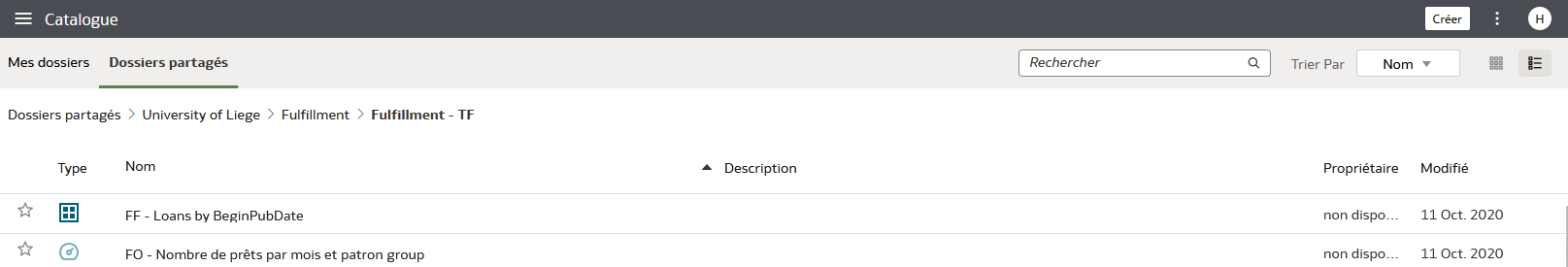 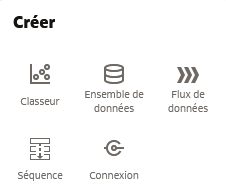 Le classeur (dans DV) regroupe la logique de visualisation d’un Dashboard et la source de données d’un rapport (dans Analytics).
6
Créer un classeur
Afficher uniquement les domaines et sélectionner une présentation sous forme de liste
Parcourir la liste des domaines ou commencer à taper les premières lettres pour filtrer les résultats
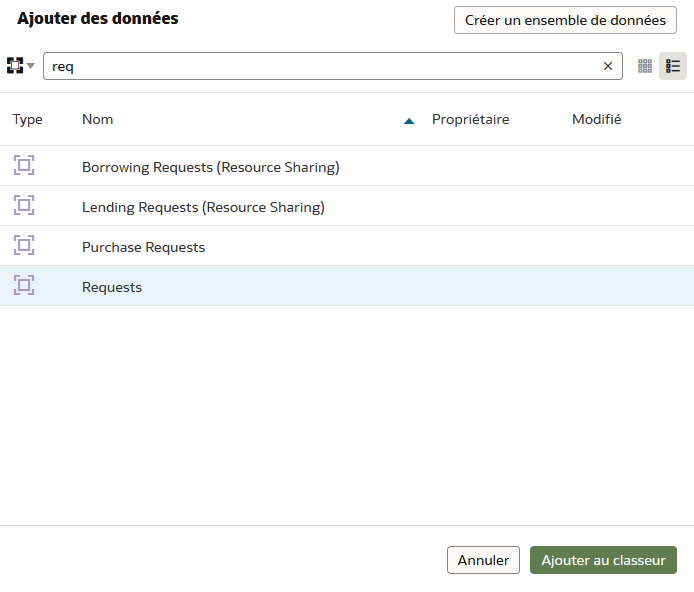 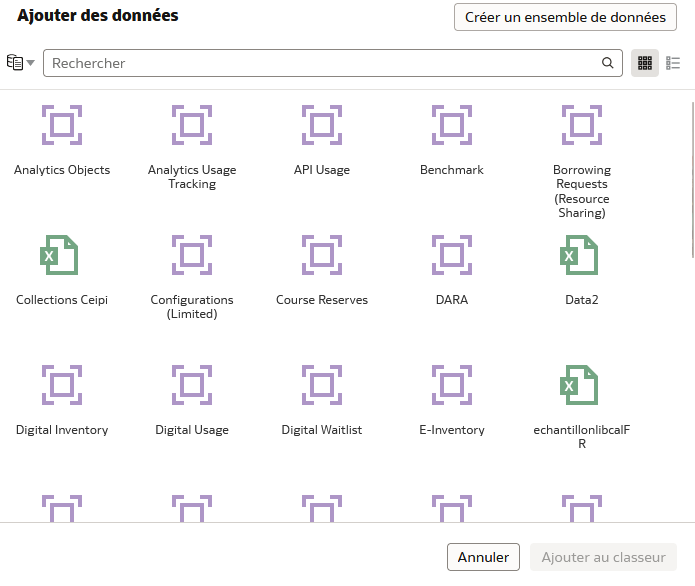 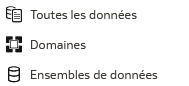 7
Ajouter des données
3 manières d’ajouter des données :
Sélectionner plusieurs données > clic droit > choisir une visualisation
Double cliquer sur chaque donnée 
Glisser-déposer chaque donnée dans la visualisation
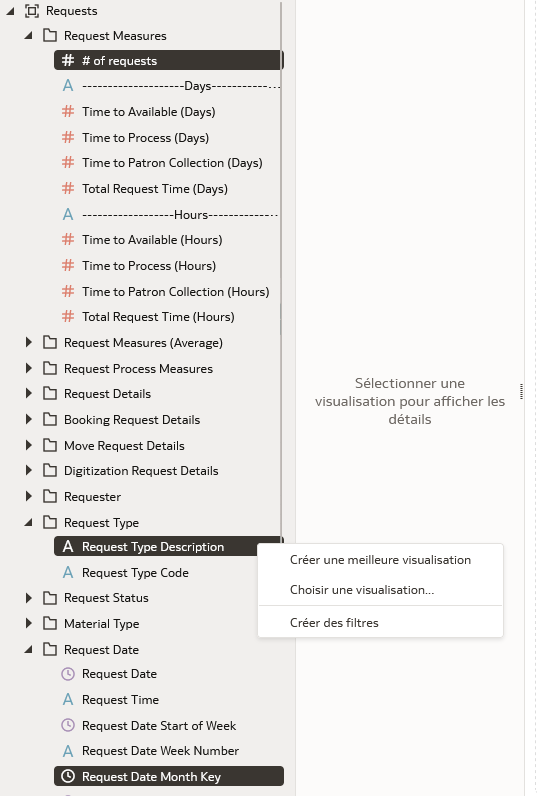 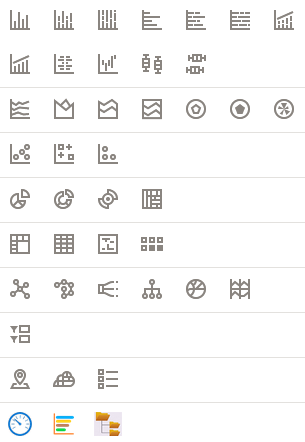 8
Interface d’édition
Comprendre les différentes zones de l’écran
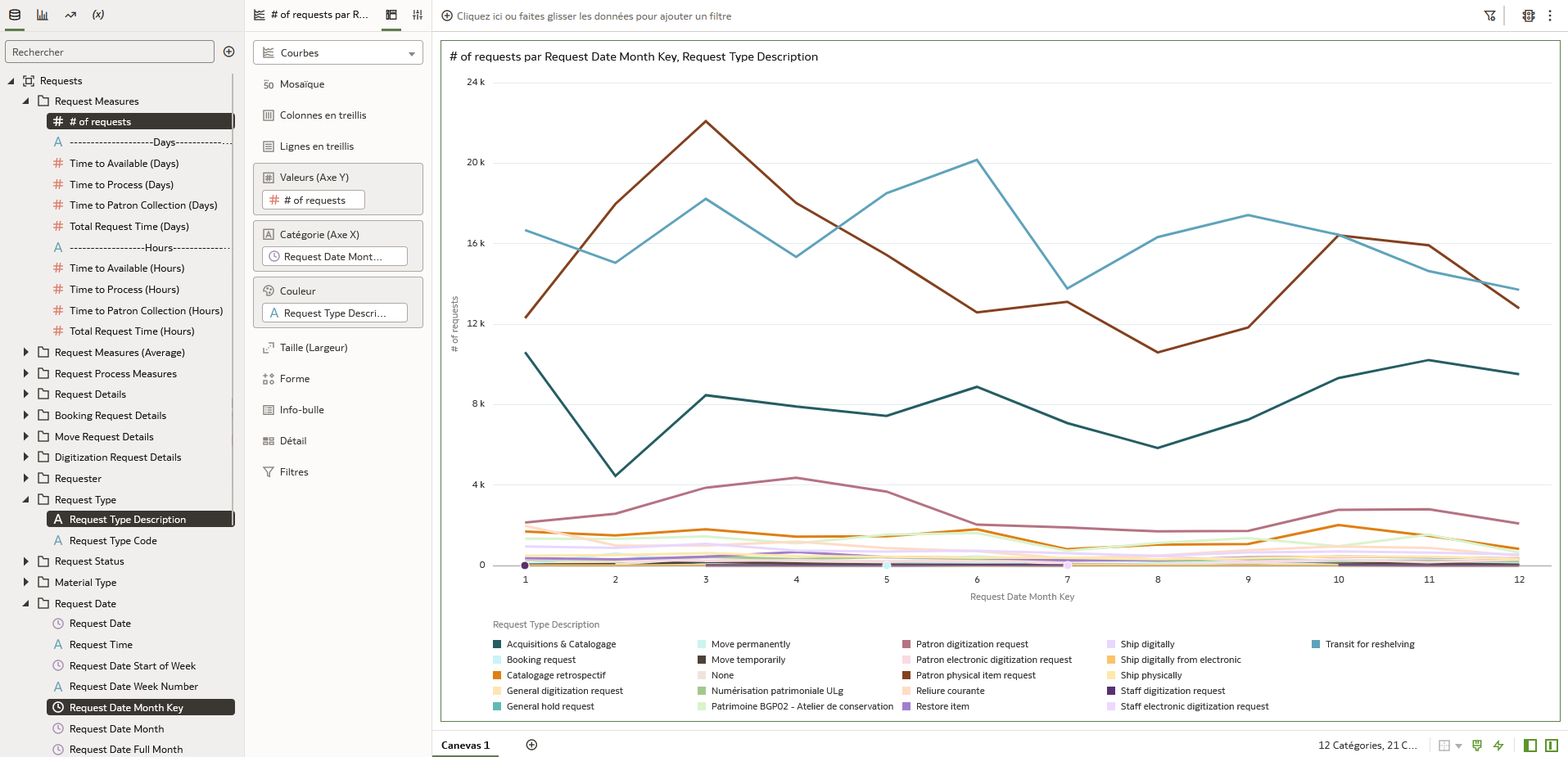 Zone des données disponibles
Zone des données associées à la visualisation
Affichage de la visualisation
9
[Speaker Notes: La zone des données associées à la visualisation est toujours attachée à une visualisation spécifique
Si on supprime une visualisation, on supprime les données qu’elle contenait.]
Dupliquer une visualisation
Ajouter une nouvelle visualisation en dupliquant l’actuelle
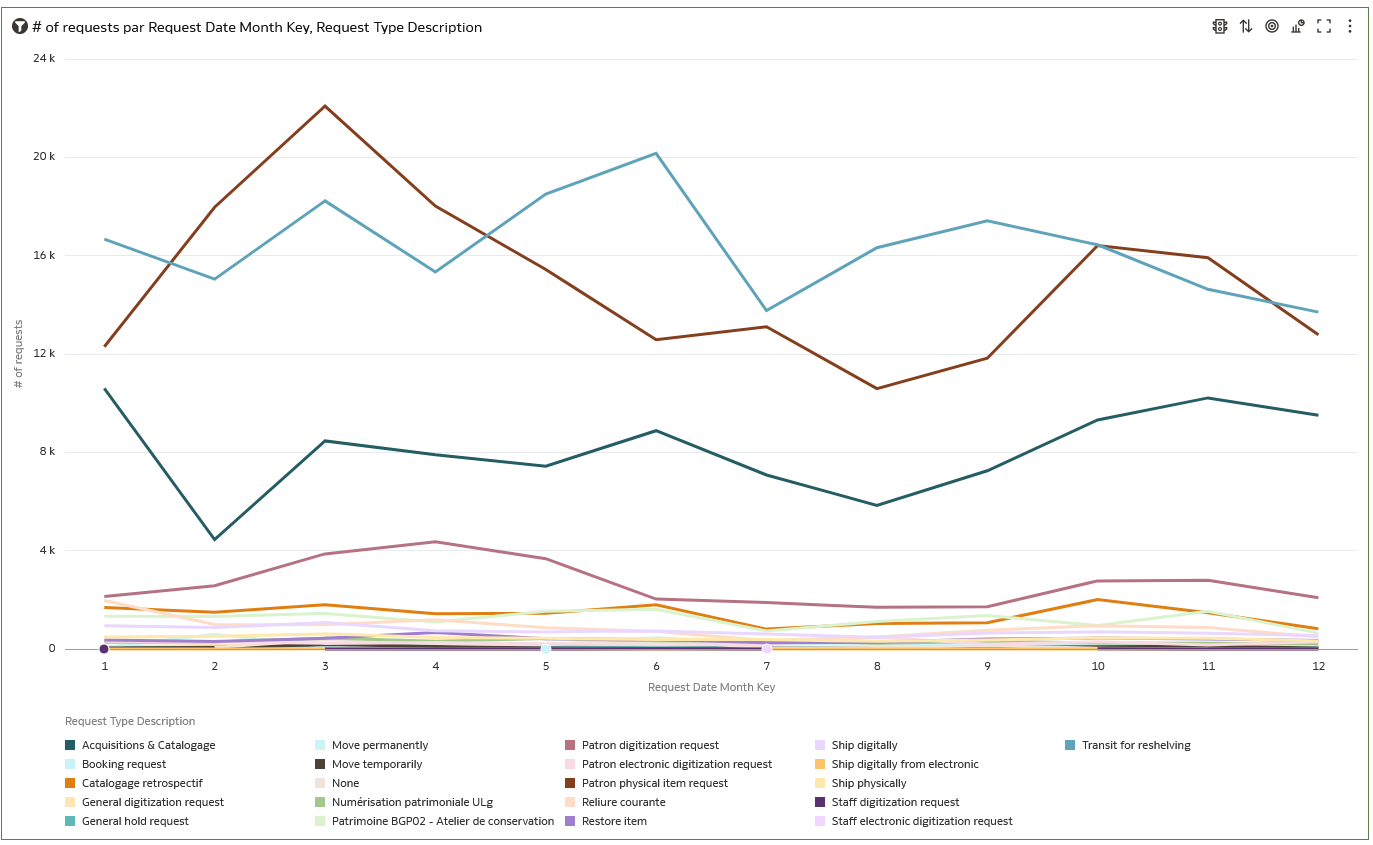 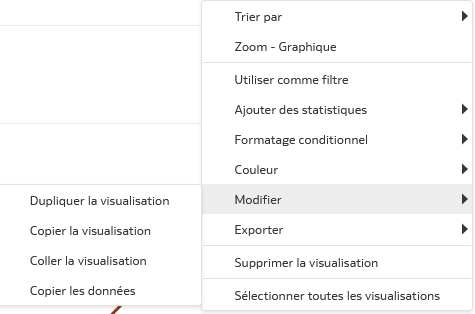 10
[Speaker Notes: La zone des données associées]
Dupliquer une visualisation
Changer le type de visualisation
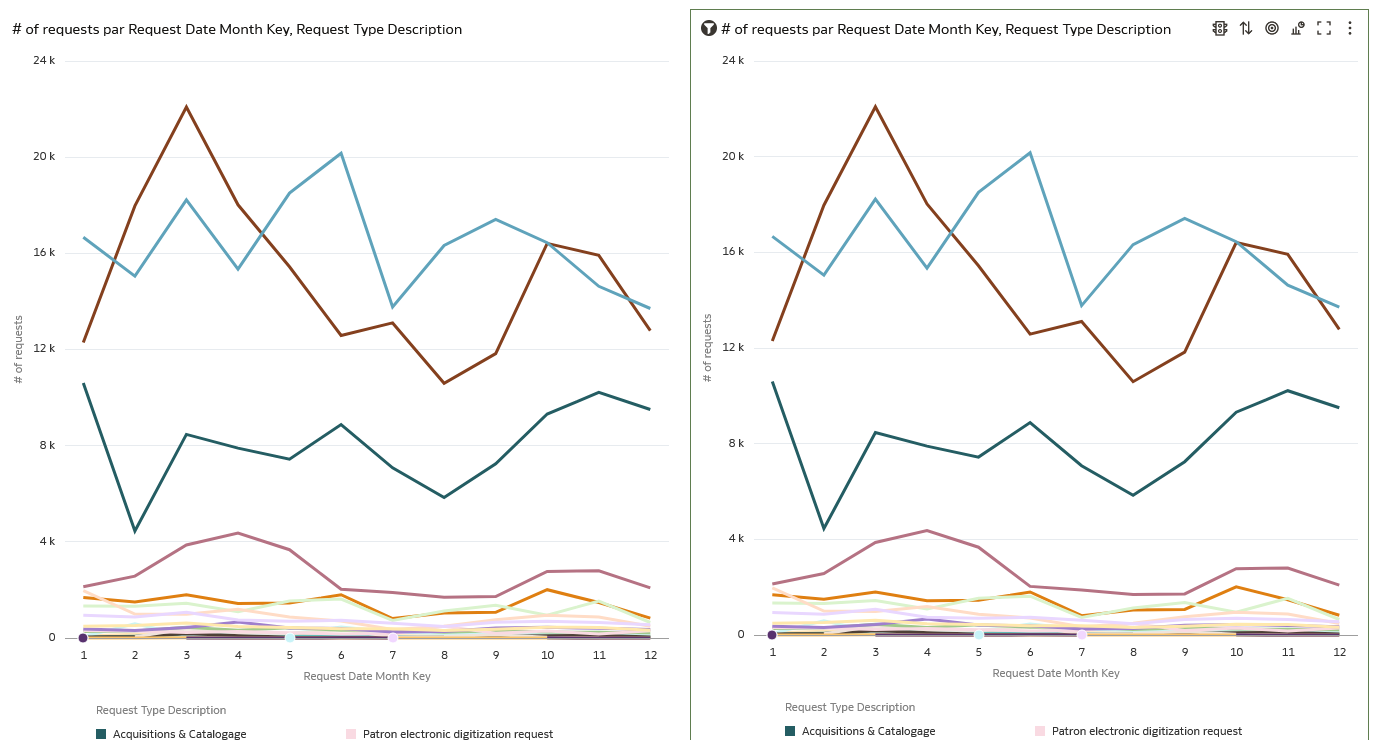 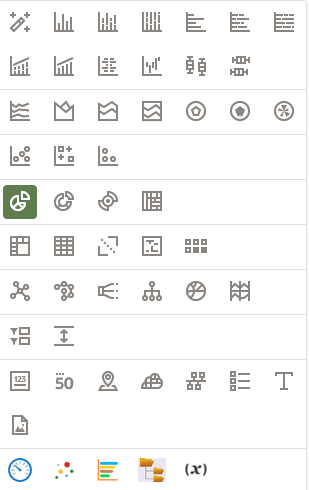 11
Editer une visualisation
Deux visualisation distinctes avec chacune leur grammaire et leurs propriétés
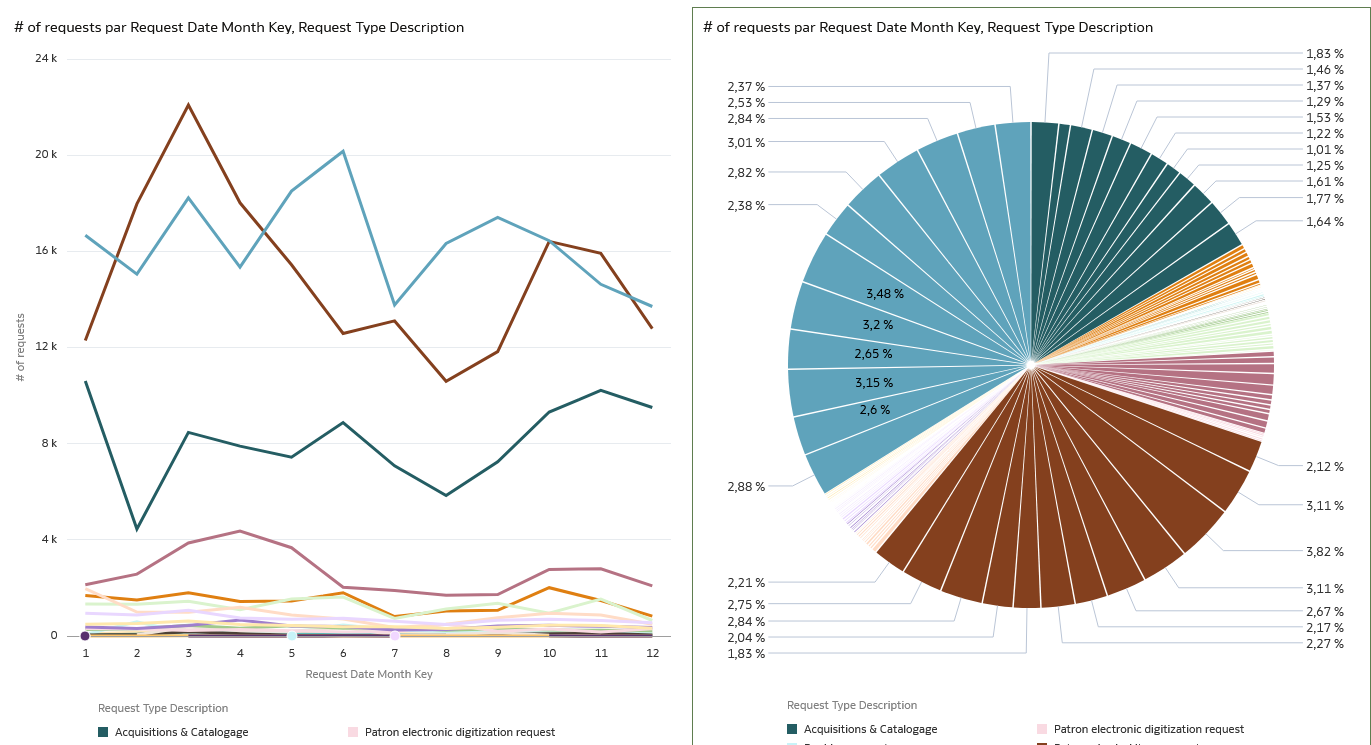 12
Editer une visualisation
Ajouter un filtre pour la visualisation Secteurs (camemberts)
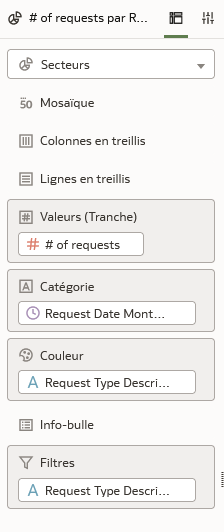 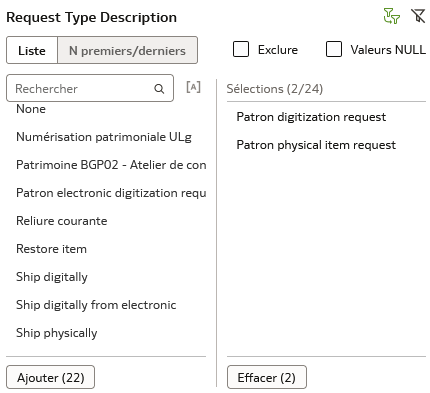 Cliquer une fois sur les données de son choix

Cliquer sur « Ajouter » / « Effacer » pour (dé)sélectionner toutes les données

Utiliser la recherche pour réduire la liste des données proposées
Par glisser-déposer
13
Différence entre filtre globale et filtre par visualisation
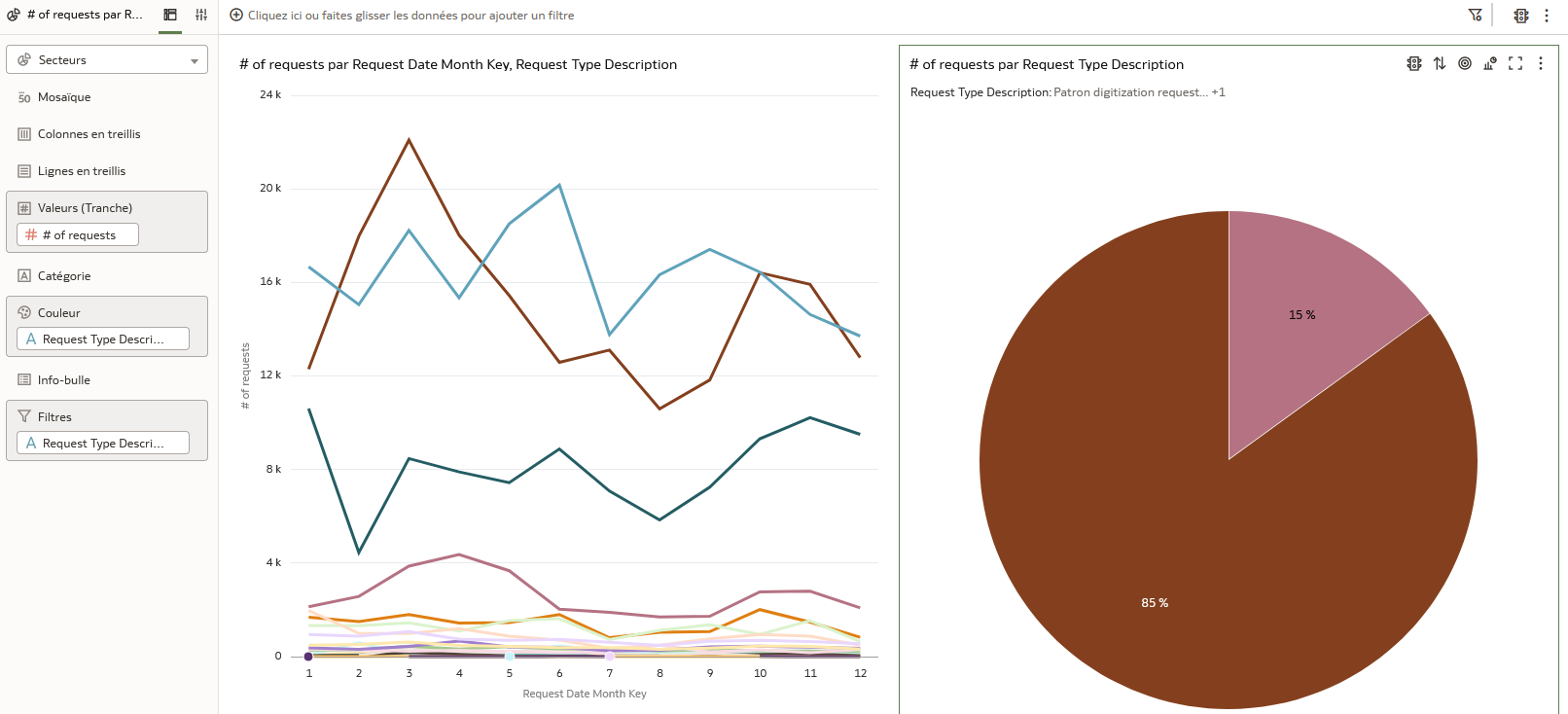 Le filtre par visualisation ne s’applique qu’à une visualisation spécifique (graphique, tableau…) pour restreindre les données affichées dans une seule visualisation sans impacter les autres.
14
Différence entre filtre globale et filtre par visualisation
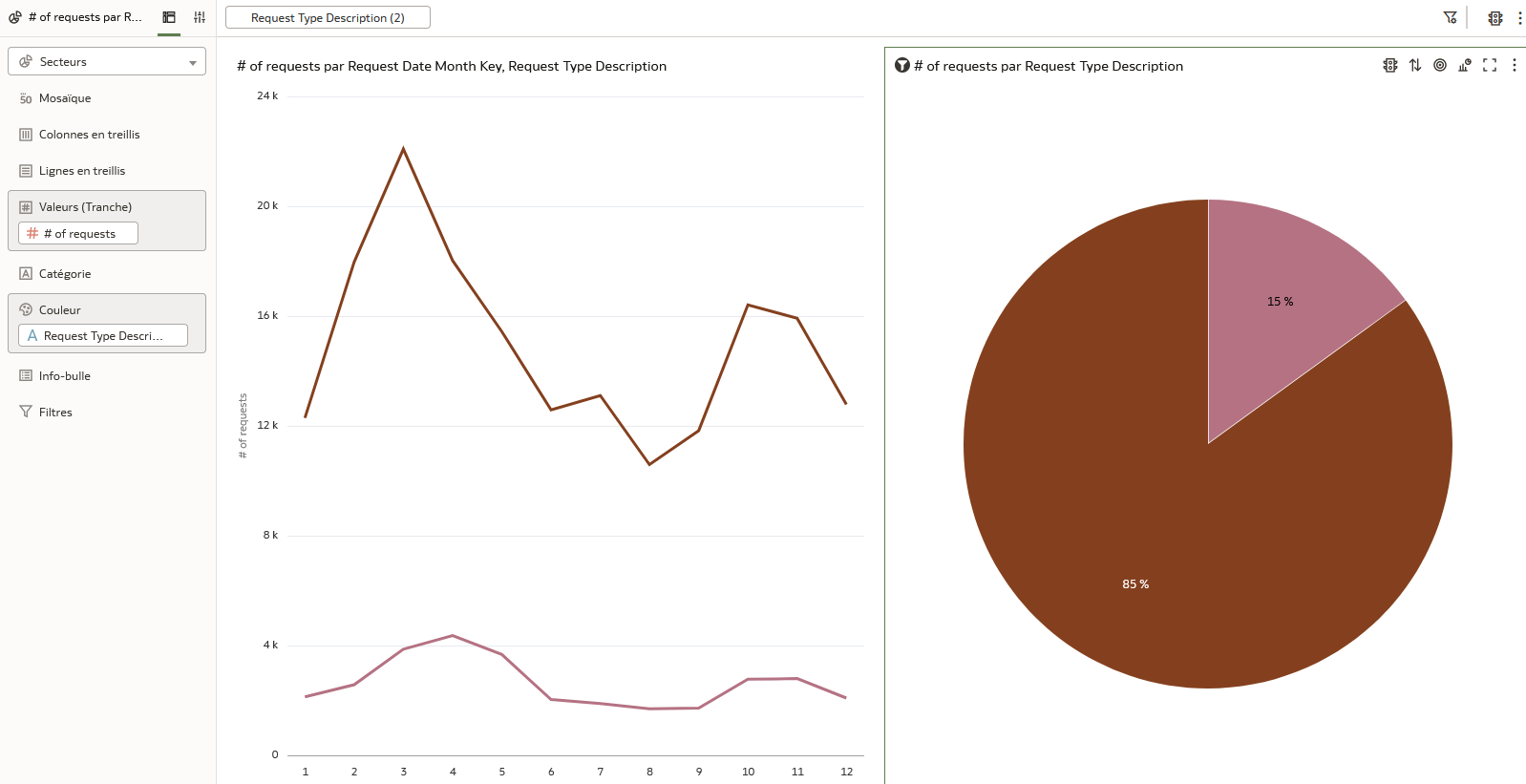 Le filtre global s'applique à toutes les visualisations présentes sur la page pour filtrer rapidement par date, bibliothèque (l’utilisateur pourra modifier facilement).
15
Editer une visualisation
Supprimer une donnée
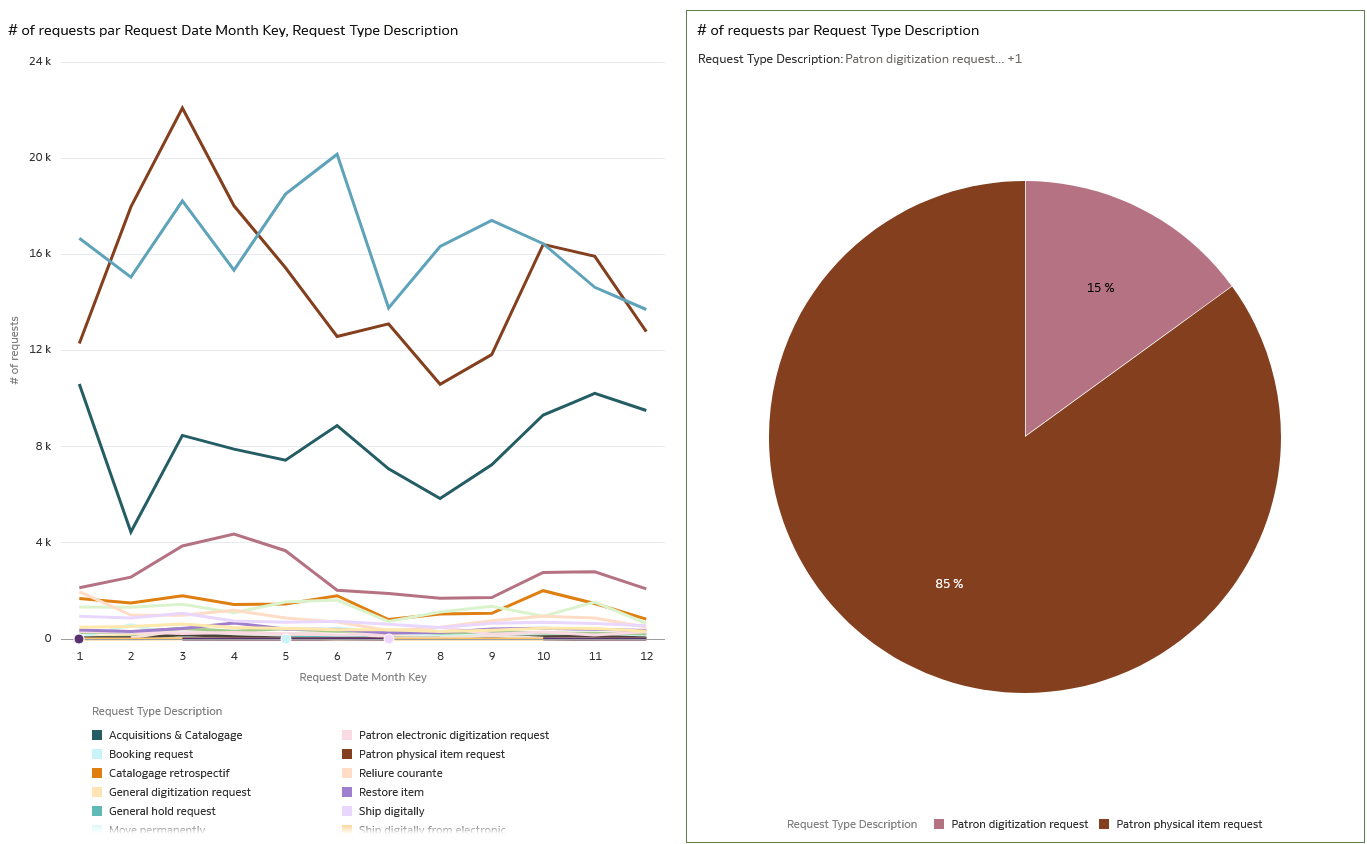 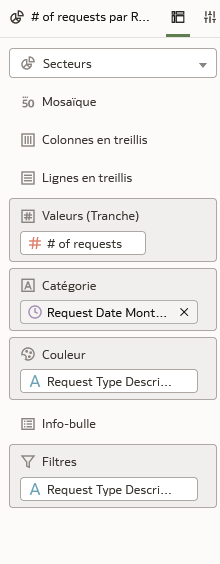 16
Editer une visualisation
Ajouter une donnée directement sous forme de filtre dans une visualisation
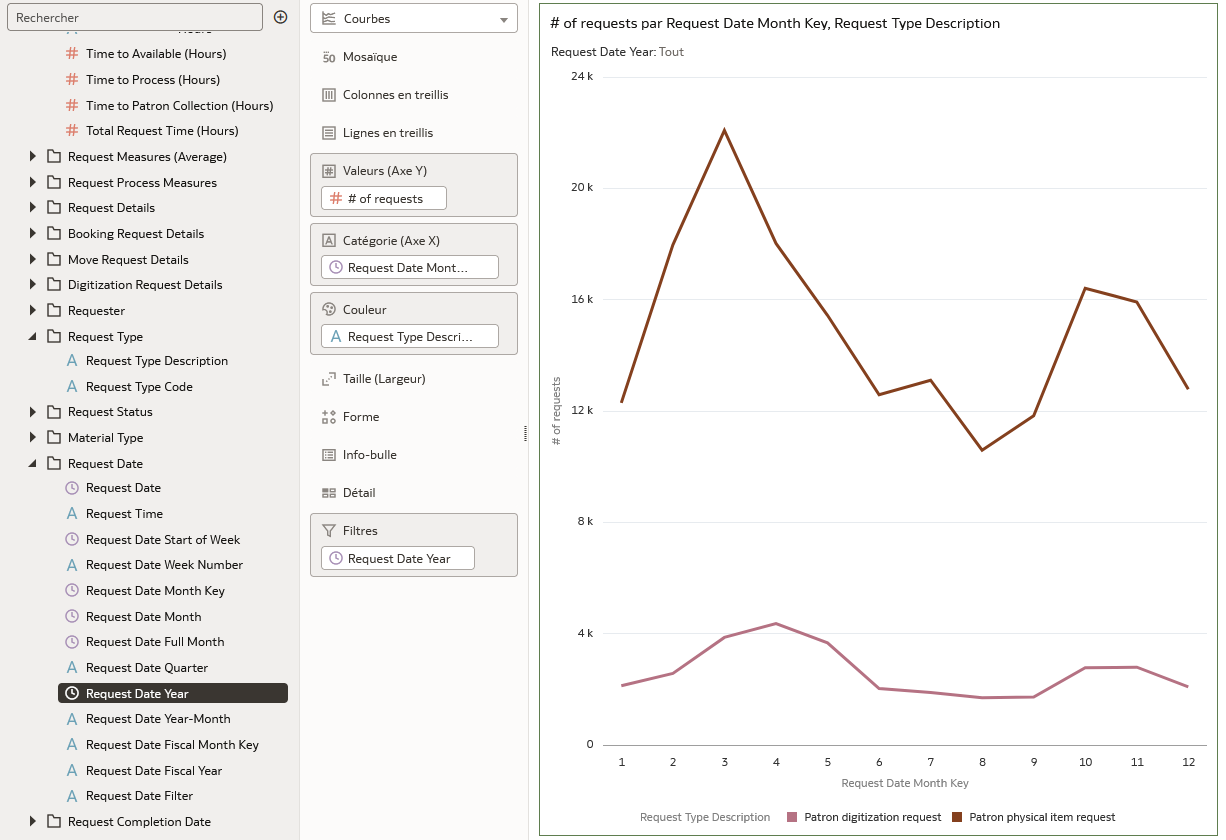 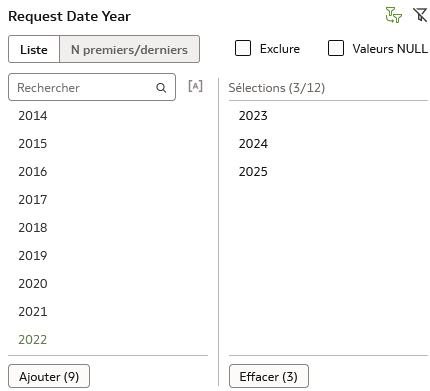 17
Différents filtres en fonction des données
1. Filtre sur les données « Texte » (Liste – Top)
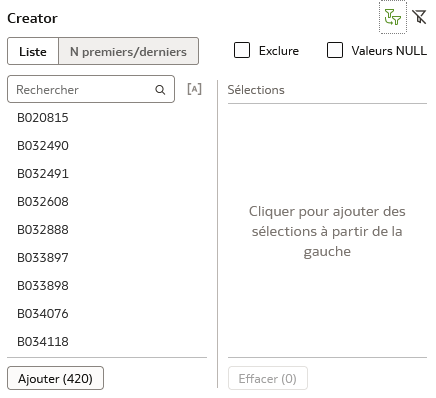 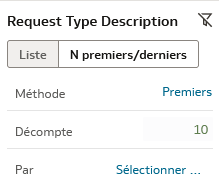 Sélectionner une méthode (premier ou dernier), une valeur pour le top et choisir la colonne sur laquelle doit porter le filtre
18
Différents filtres en fonction des données
2. Filtre sur les données « Valeurs » (Plage – Top)
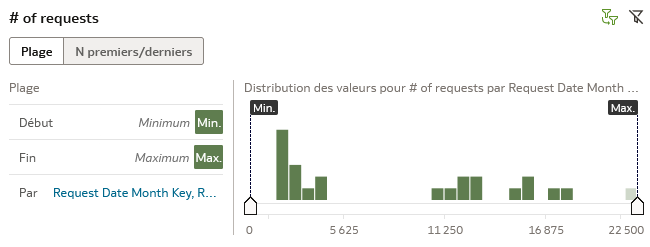 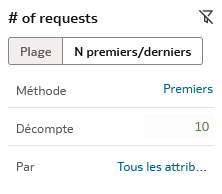 Indiquer un intervalle de valeur en encodant les valeurs maximales et minimales à gauche ou via les curseurs à droite
19
Différents filtres en fonction des données
3. Filtre sur les données « Dates » (Liste - Plage - Relatif)
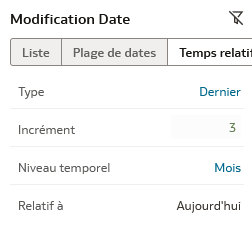 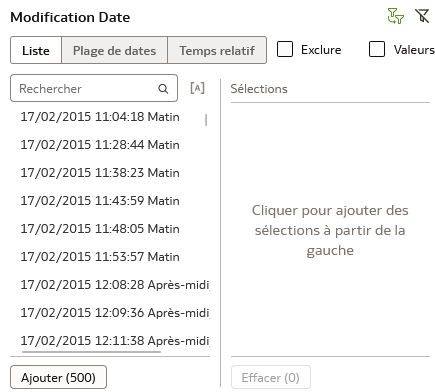 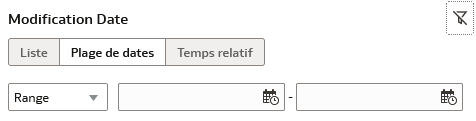 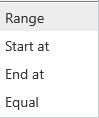 Indiquer un intervalle de date (ou début ou fin ou date précise) en les encodant directement ou en la/les sélectionnant dans le calendrier
20
Les filtres d’expressions
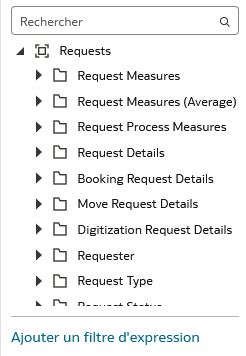 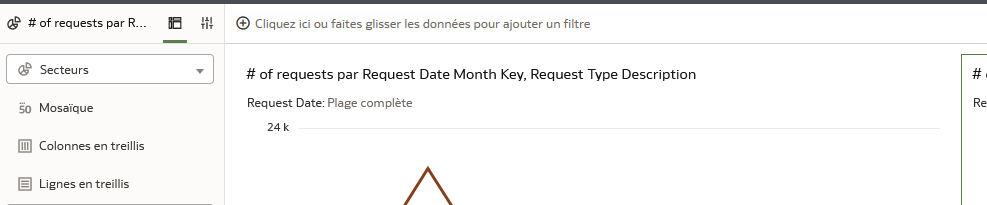 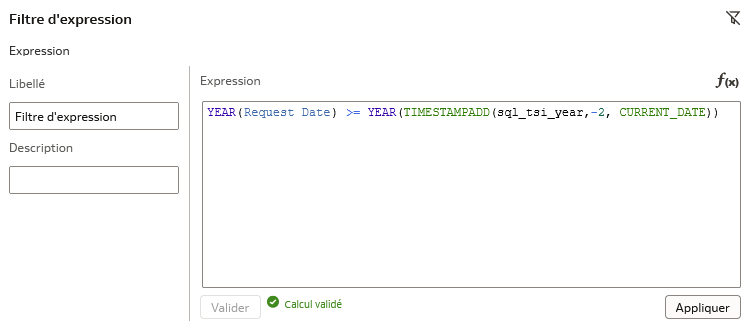 Les filtres d’expressions permettent de contourner les limites des filtres standards
21
Les filtres d’expressions
Le menu « Fonctions » permet de construire l’expression de son choix
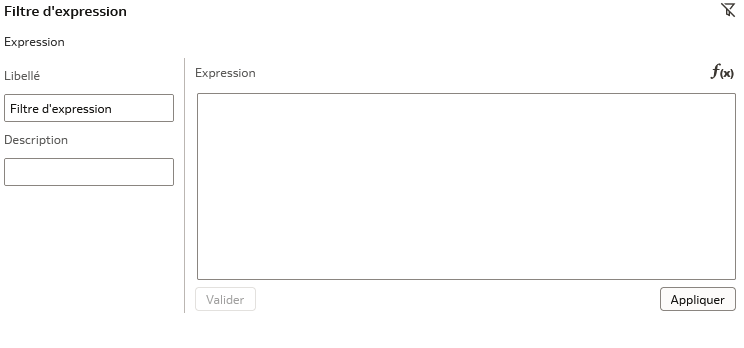 Ex 2 : Filtrer dynamiquement
Ex 1 : Combiner deux filtres
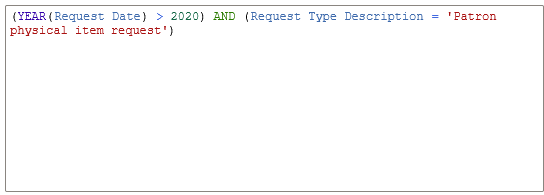 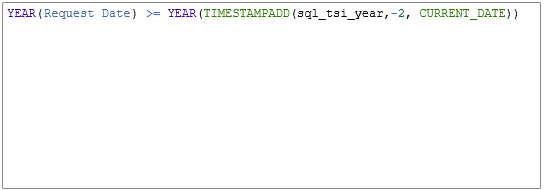 Modifier les propriétés d’une vue
Propriétés > Général
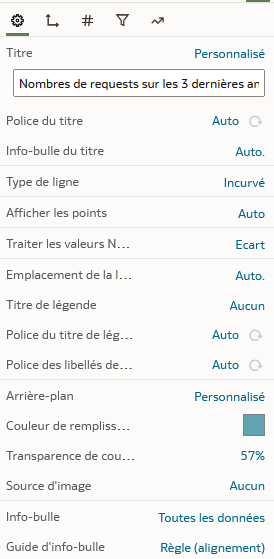 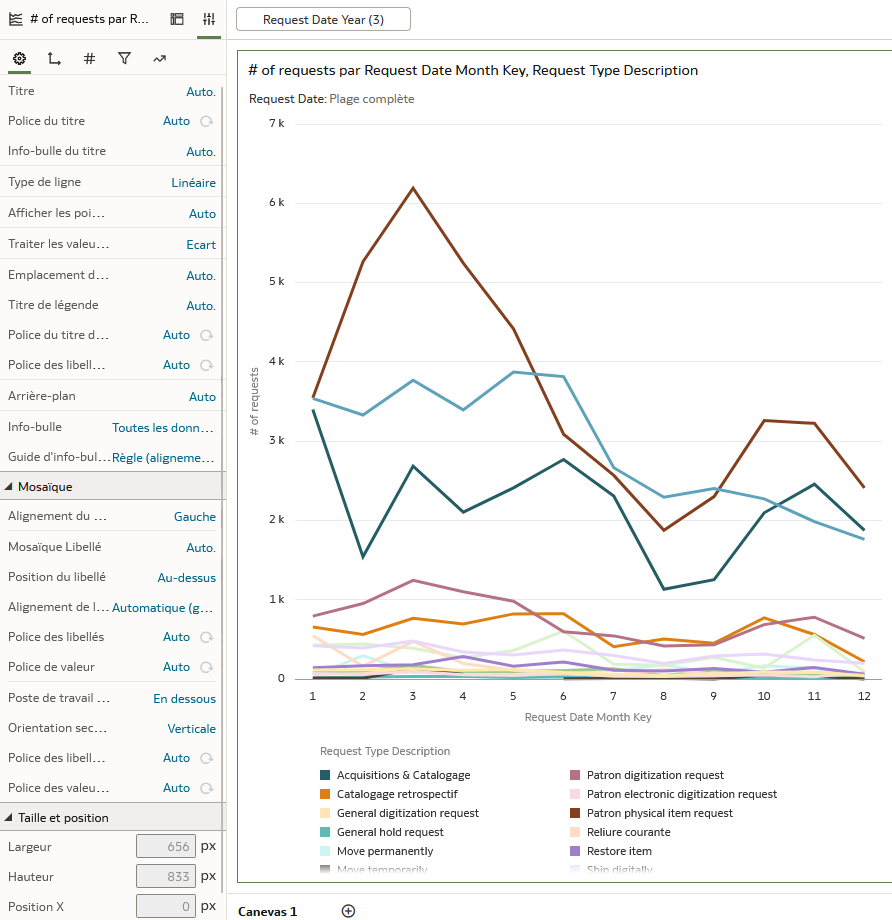 23
Modifier les propriétés d’une vue
Propriétés > Valeurs
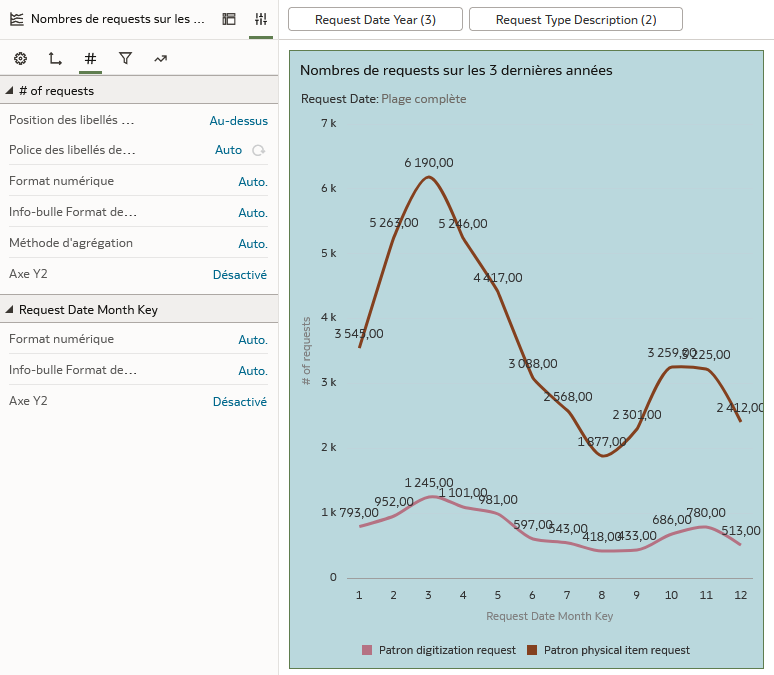 24
Créer une nouvelle visualisation
Depuis le menu  « Visualisations » en haut à gauche
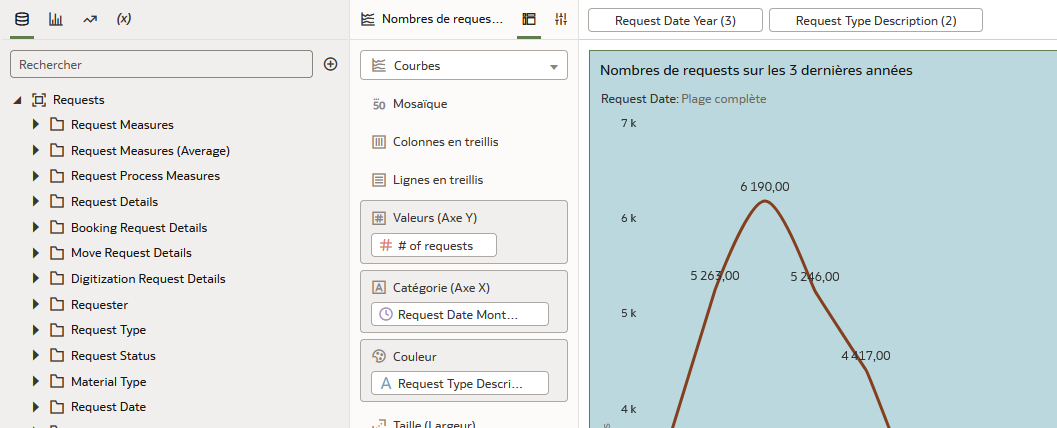 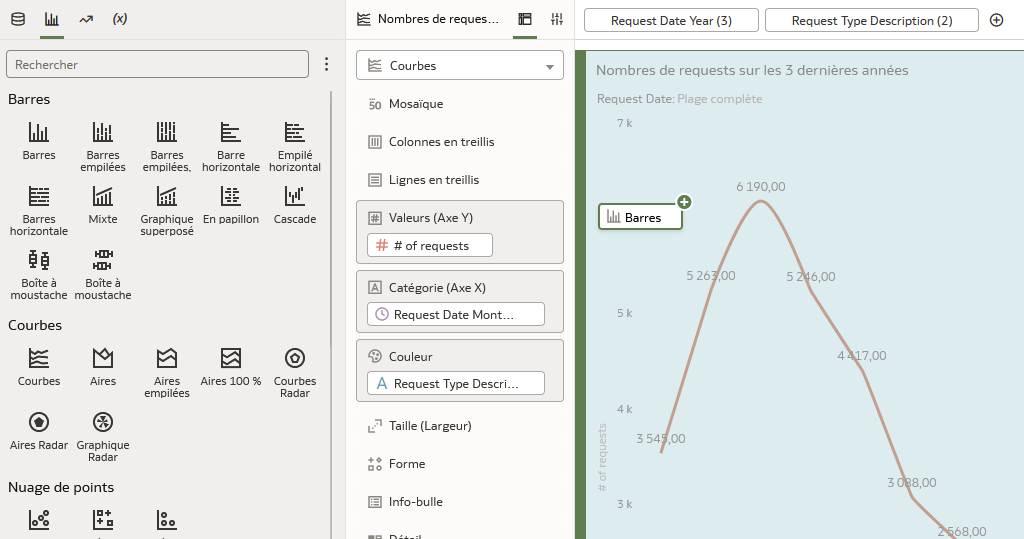 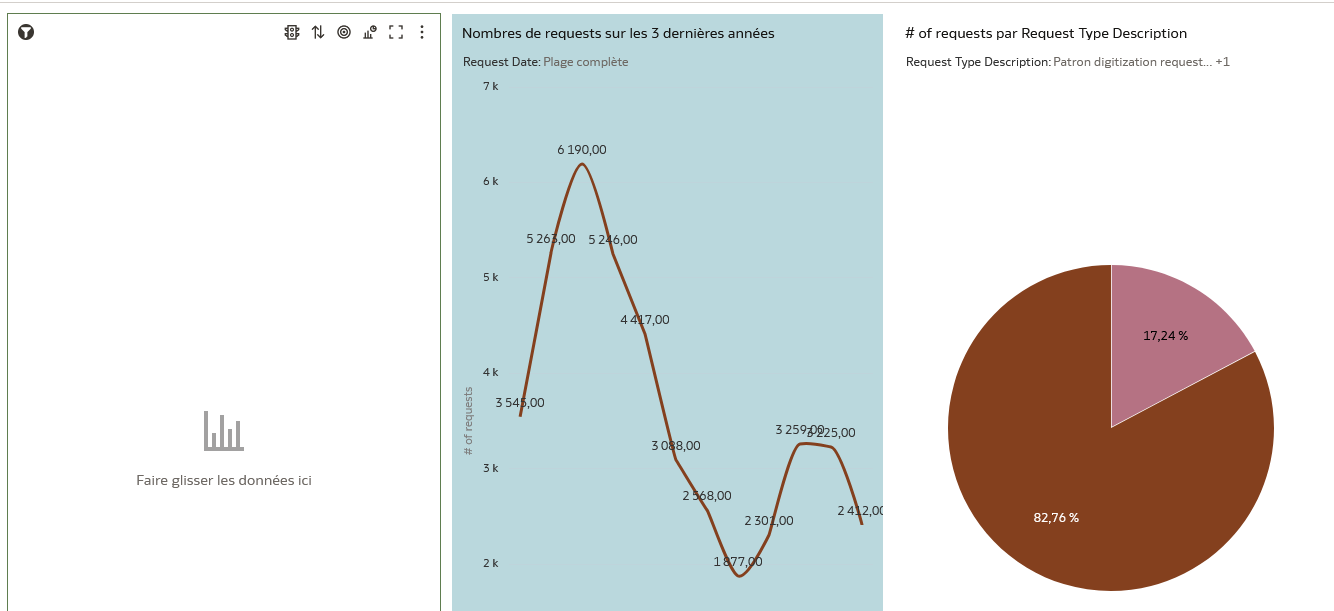 25
Créer une nouvelle vue
Trier les données
Ajouter les données et un filtre
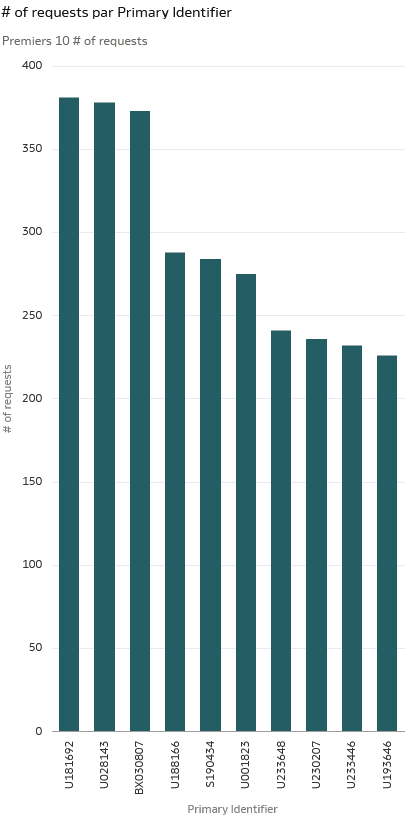 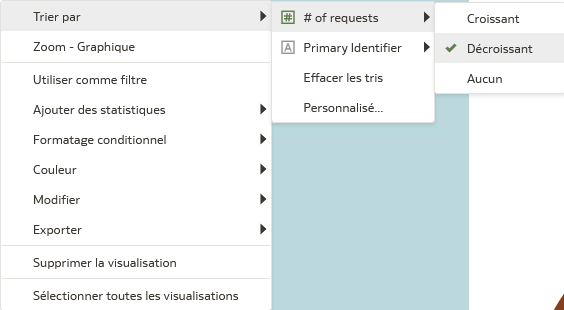 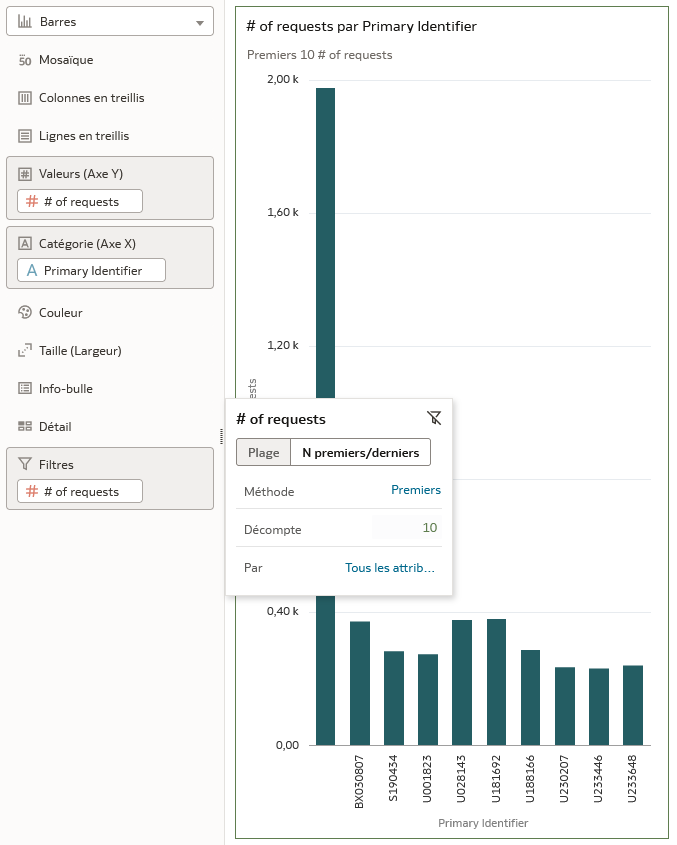 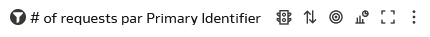 Effacer la sélection « sans identifiant »
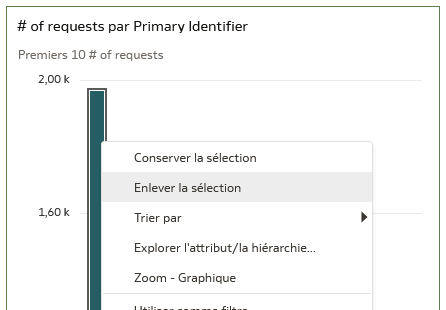 26
[Speaker Notes: Effacer la sélection génère un filtre général qui s’applique donc à toutes les vues, préférez un filtre par vue le cas échéant. On peut directement le glisser déposer.

Après avoir modifié le type de visualisation en « Barres horizontales » et avoir réorganisé les vues par glisser-déposer, le classeur est terminé]
Exporter un classeur
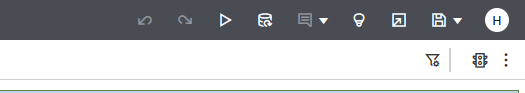 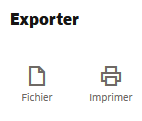 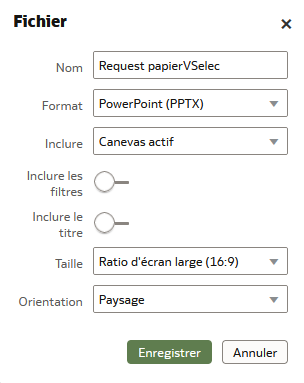 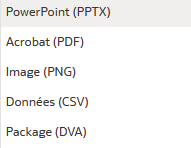 ⚠️ Impossible actuellement d’exporter une table ou tableau croisé dynamique dans excel, uniquement au format CSV !
27
Visualiser le classeur
Double-cliquer sur l’icône du classeur dans le catalogue ou, depuis le menu d’édition, cliquer sur le bouton « Play » pour l’ouvrir en mode consultation
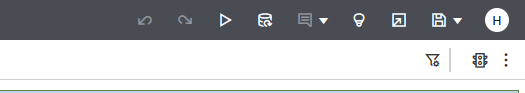 28
[Speaker Notes: L’usager qui consultera le rapport aura notamment la possibilité de modifier les filtres globaux.]
Sauvegarder un classeur
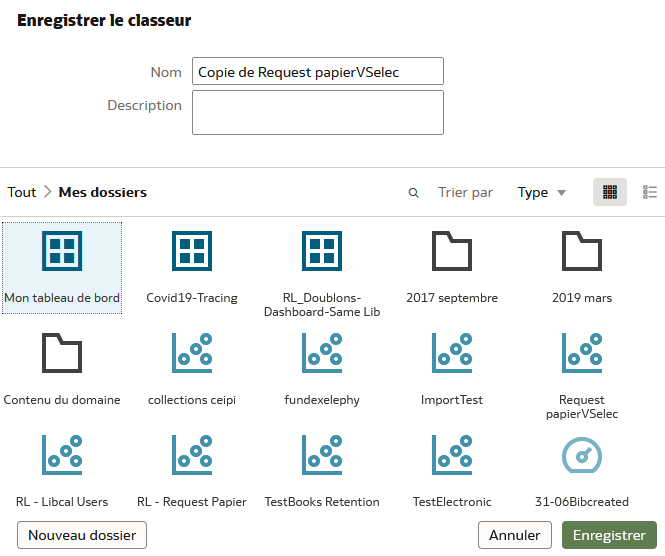 Sélectionner un dossier et cliquer sur « Enregistrer »
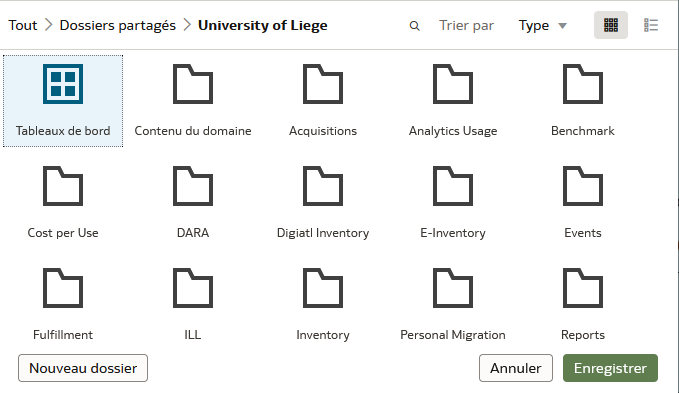 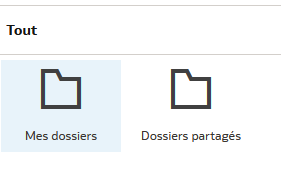 29
Merci !
Contact
Remy,lhoest@uliege.be
30